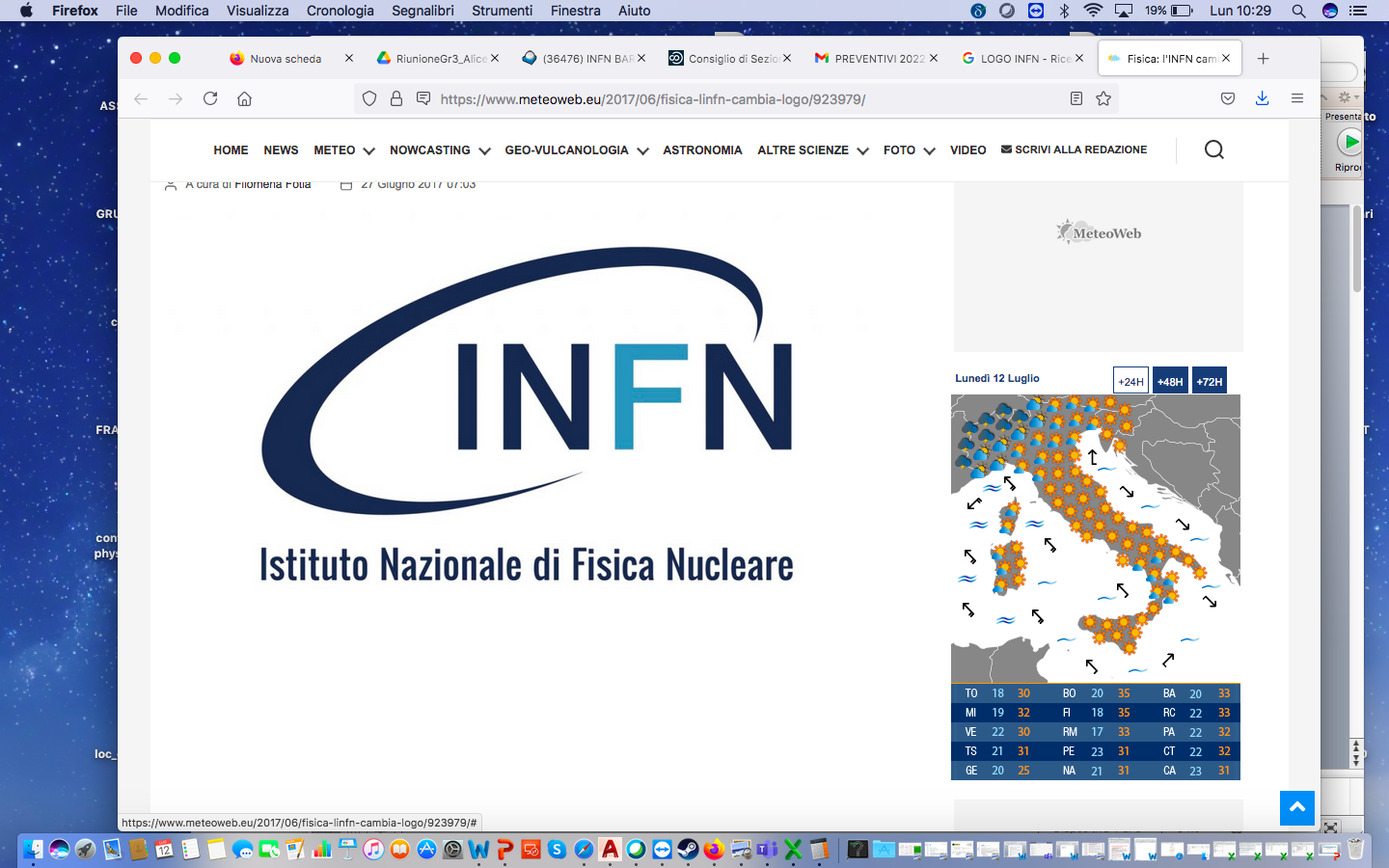 Richieste degli esperimenti al Servizio Alte Tecnologie per l’anno 2026
Consiglio di Sezione 03 luglio 2025
Giovanni Francesco Ciani
CdS- Richiesta servizio AT
1
Servizio Alte Tecnologie- Attività dell’ultimo anno
1 CMS
Riqualificazione del processo di bonding a seguito della manutenzione sulla G5
Completata la fase di preproduzione, con l’assemblaggio e la microsaldatura di 5 moduli. Iniziata la pipeline test con la produzione di 7 moduli  di fila
1
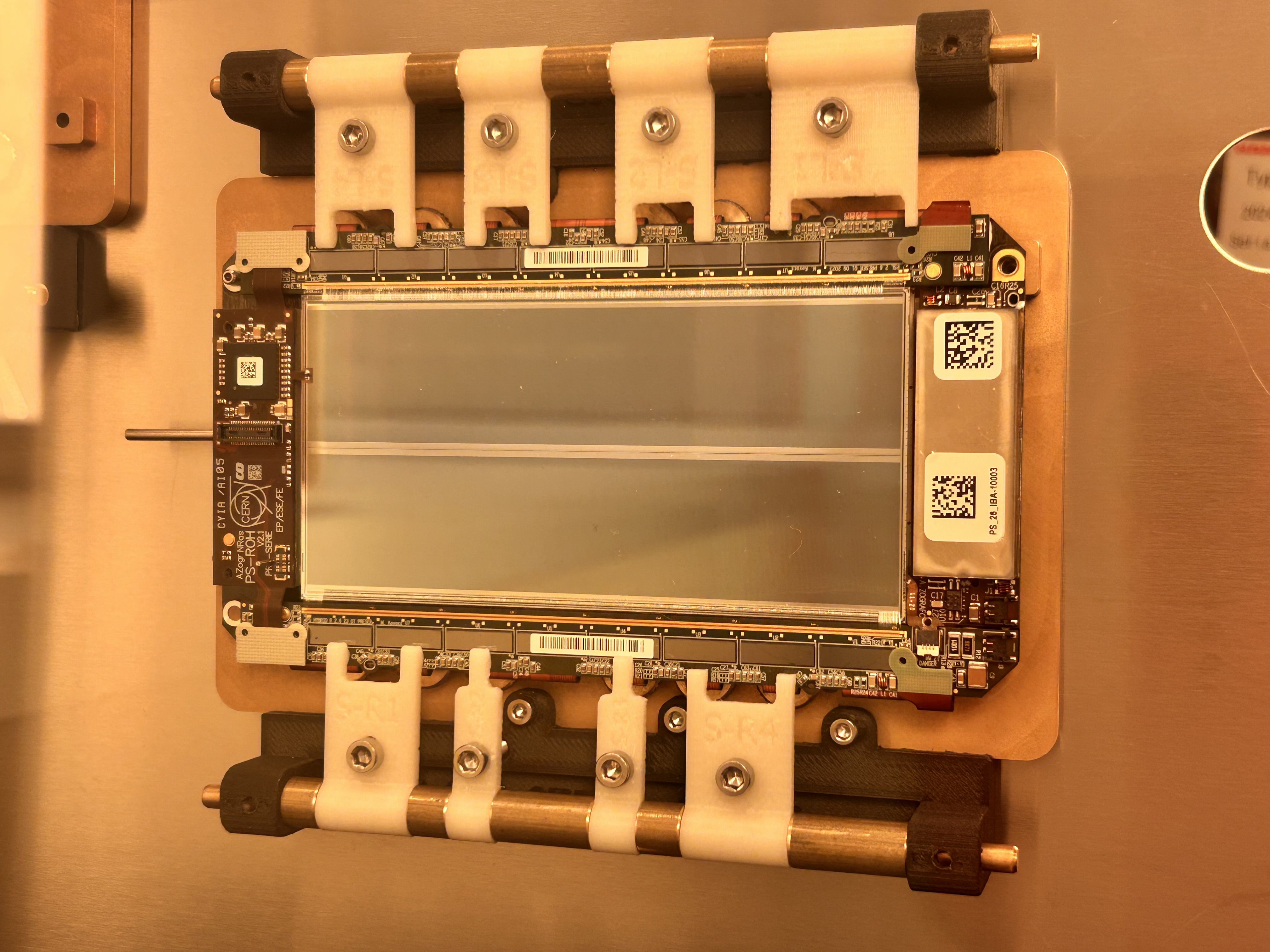 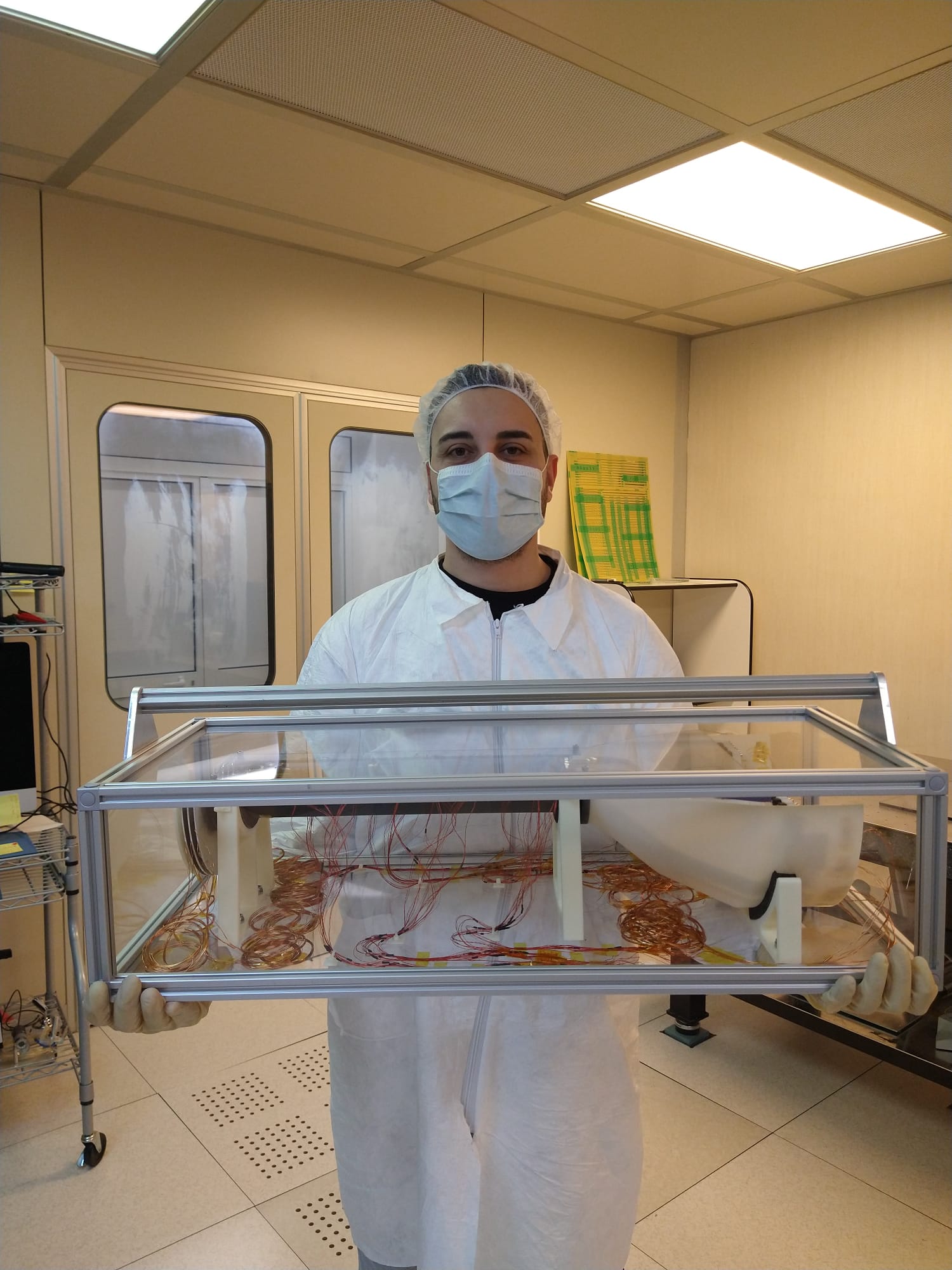 2 ALICE- ITS3 & EPIC-SVT
Test di piegamento di silici di grandi dimensioni (L0 e L1)
Costruzione del prototipo  BBM6, test dissipazione calore eseguito al CERN
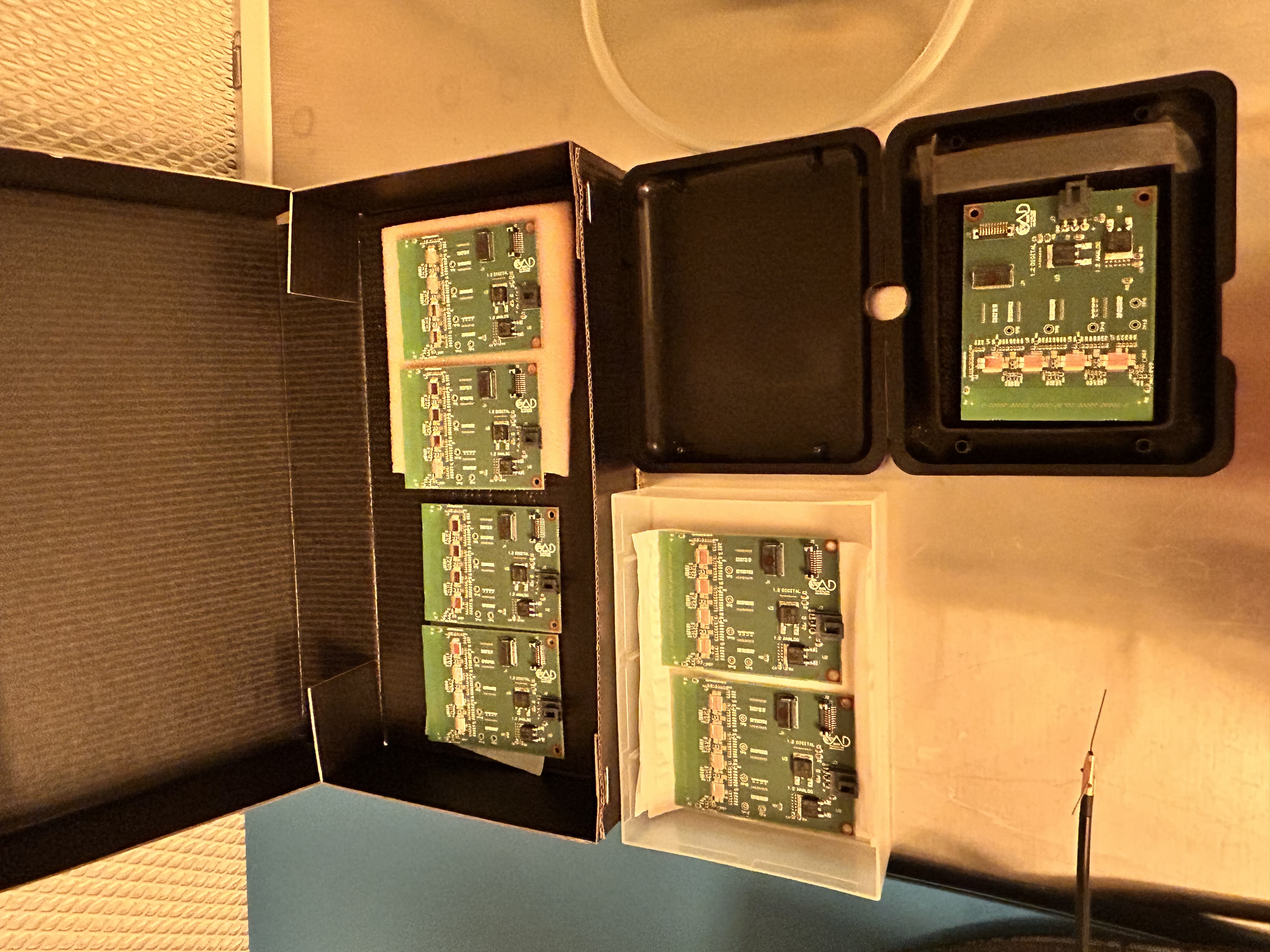 3
3 LHCb
Assemblaggio e saldatura di FATIC 3 su rispettive PCB (20 moduli x 4 chip) testati al CERN a fine novembre
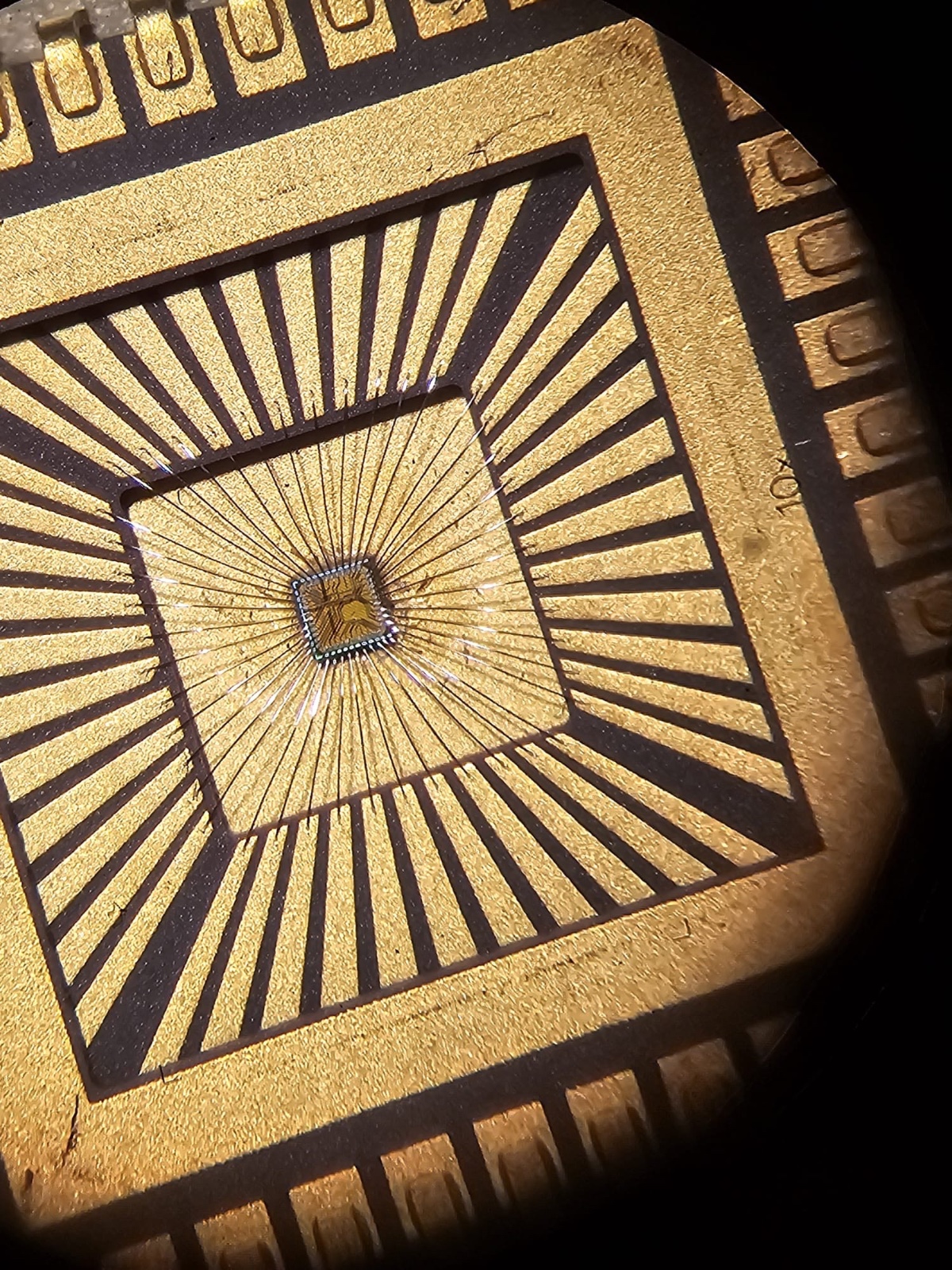 4
4 CTA+
Assemblaggio e saldatura di matrici di SipM
5 Collaborazione con Unisalento
Saldatura di chip per applicazioni biomedicali. Test in corso presso Unisalento
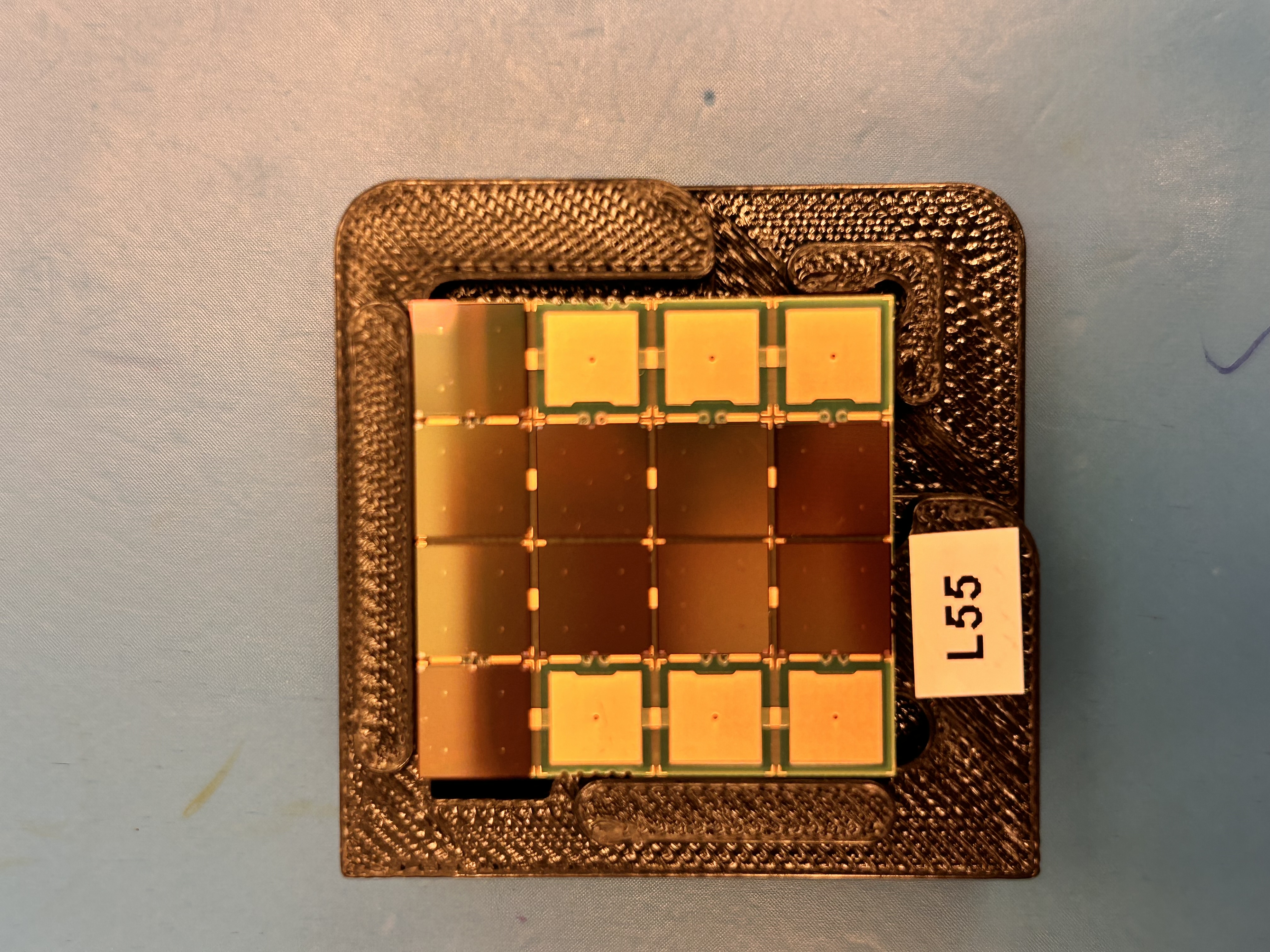 5
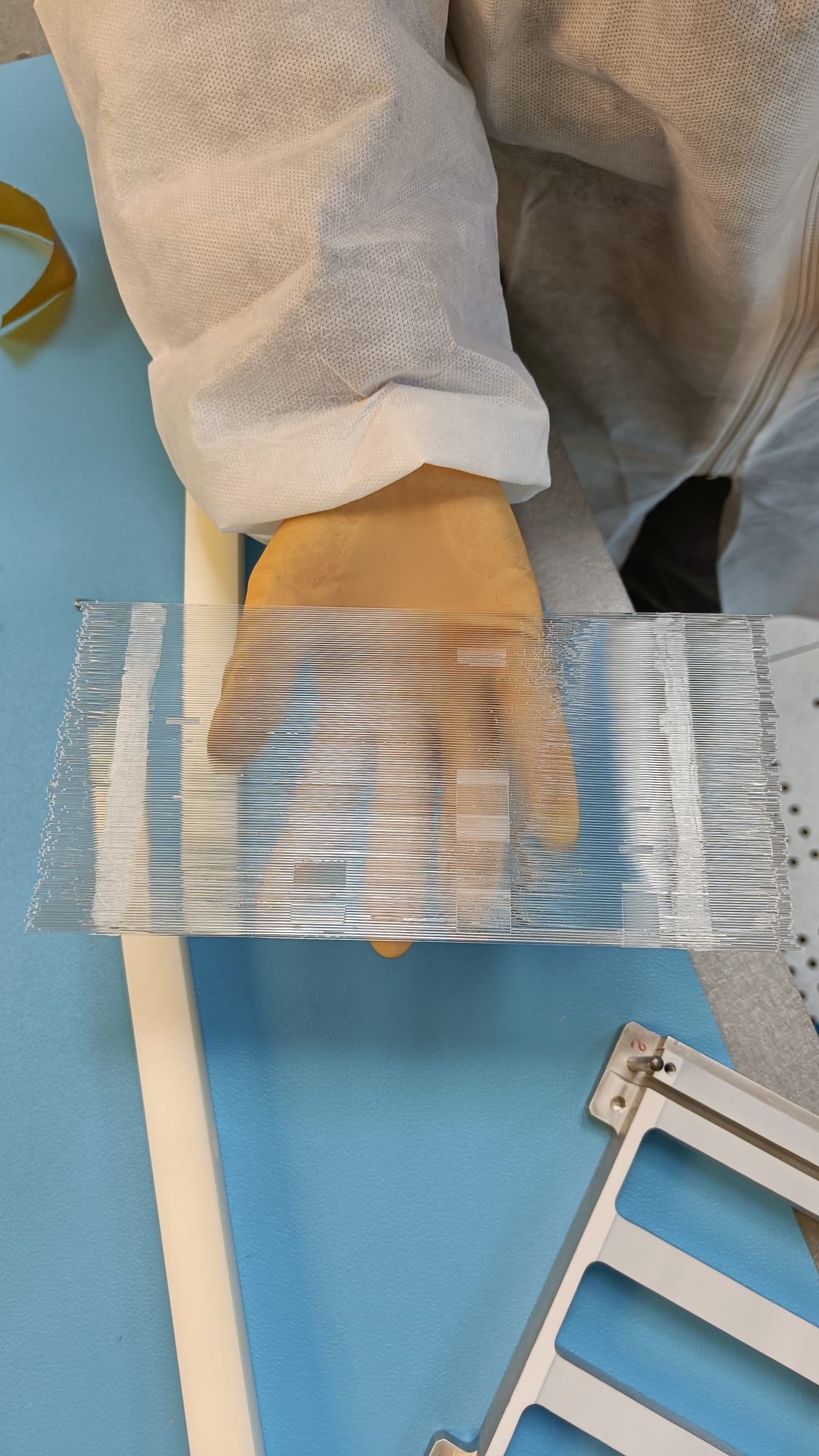 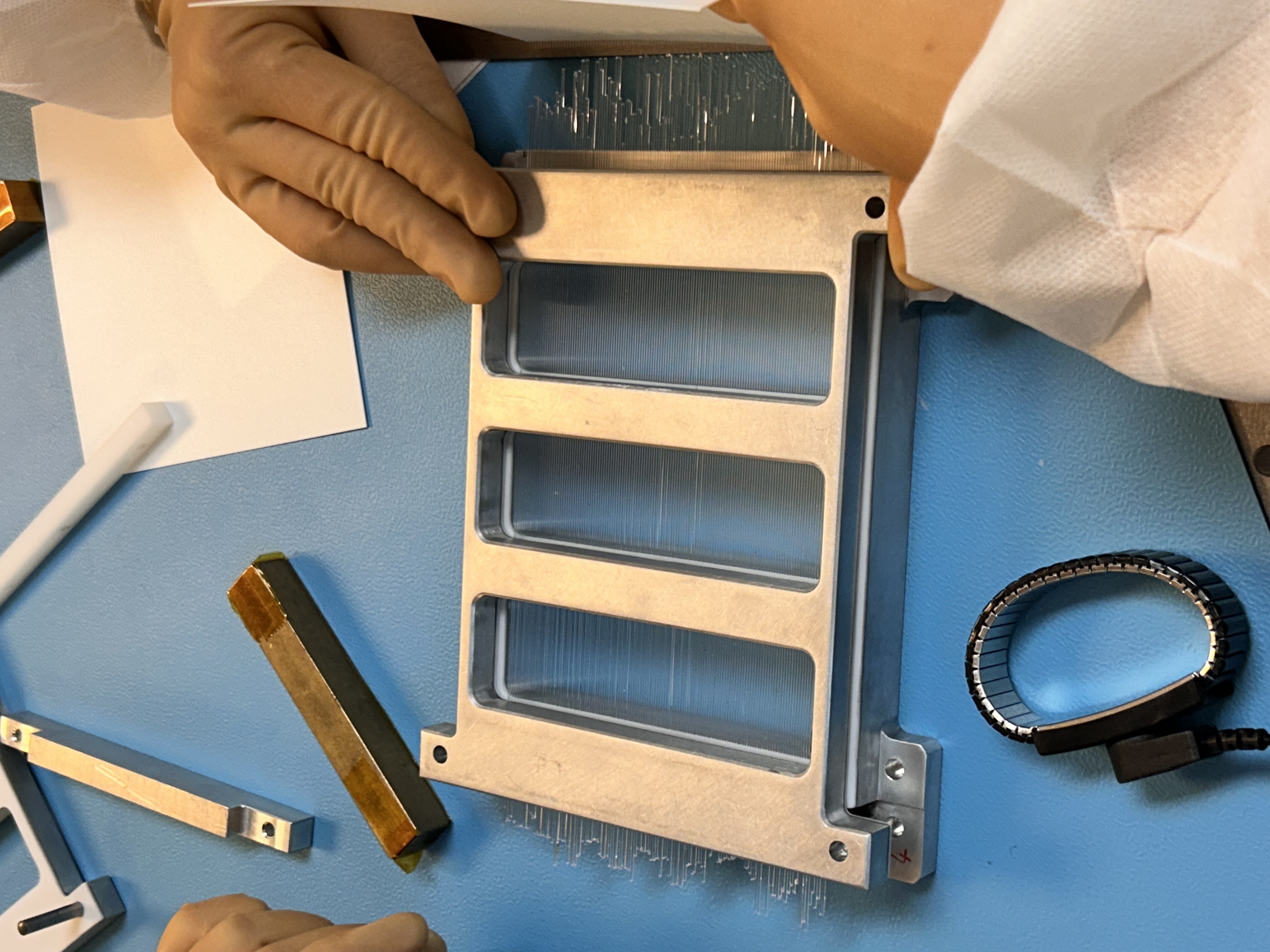 6 Nunes 
Incollaggi di moduli per fibre scintillanti
Servizio Alte Tecnologie- Attività 2025
Test di Assemblaggio e saldatura di stack a 8 livelli 
di ALPIDE per sviluppo di una camera Compton
Assemblaggio e saldatura di Aplide per Sonda Intraoperatoria. Primi test positivi. A breve test presso la ITEL di Ruvo
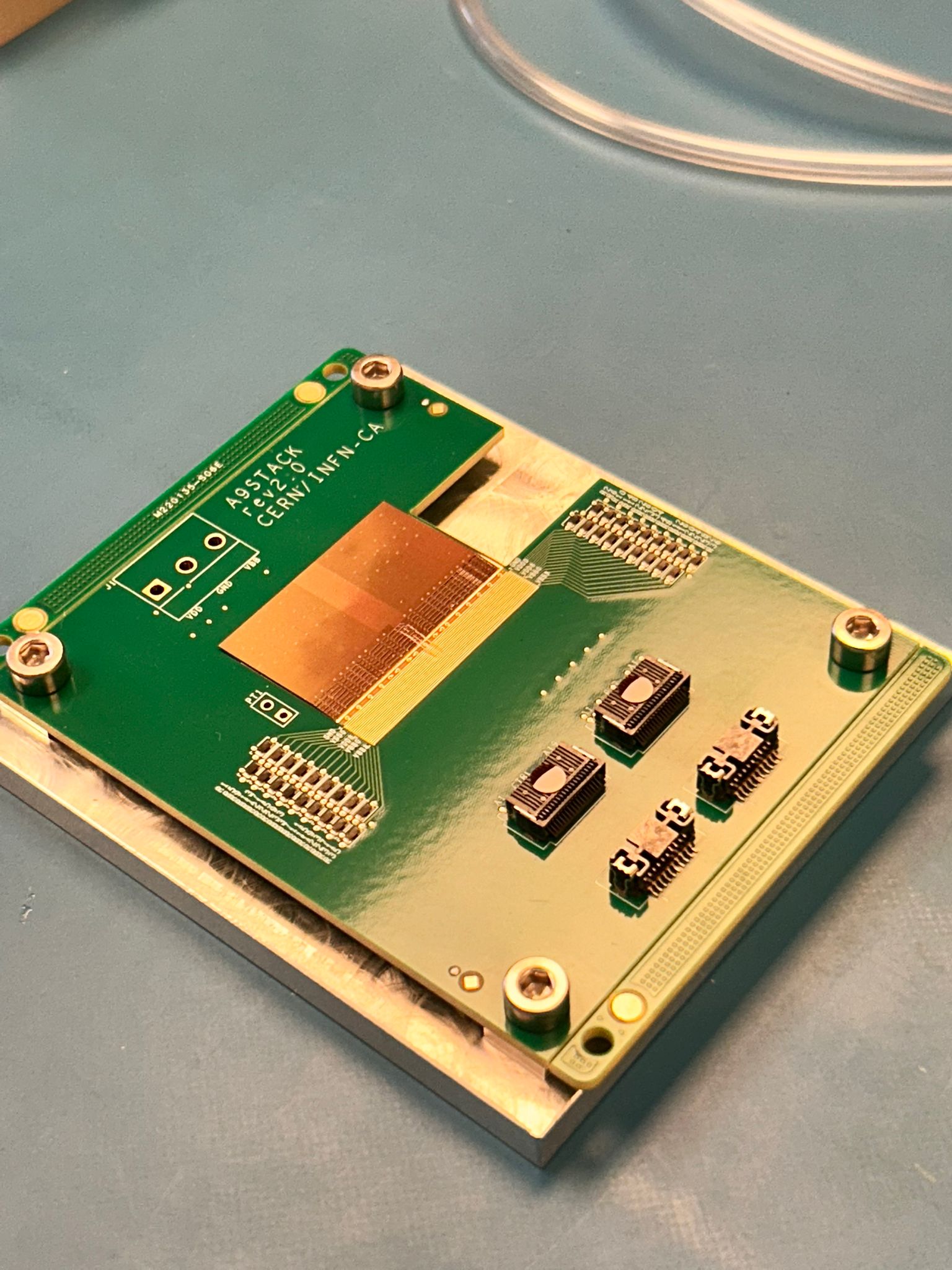 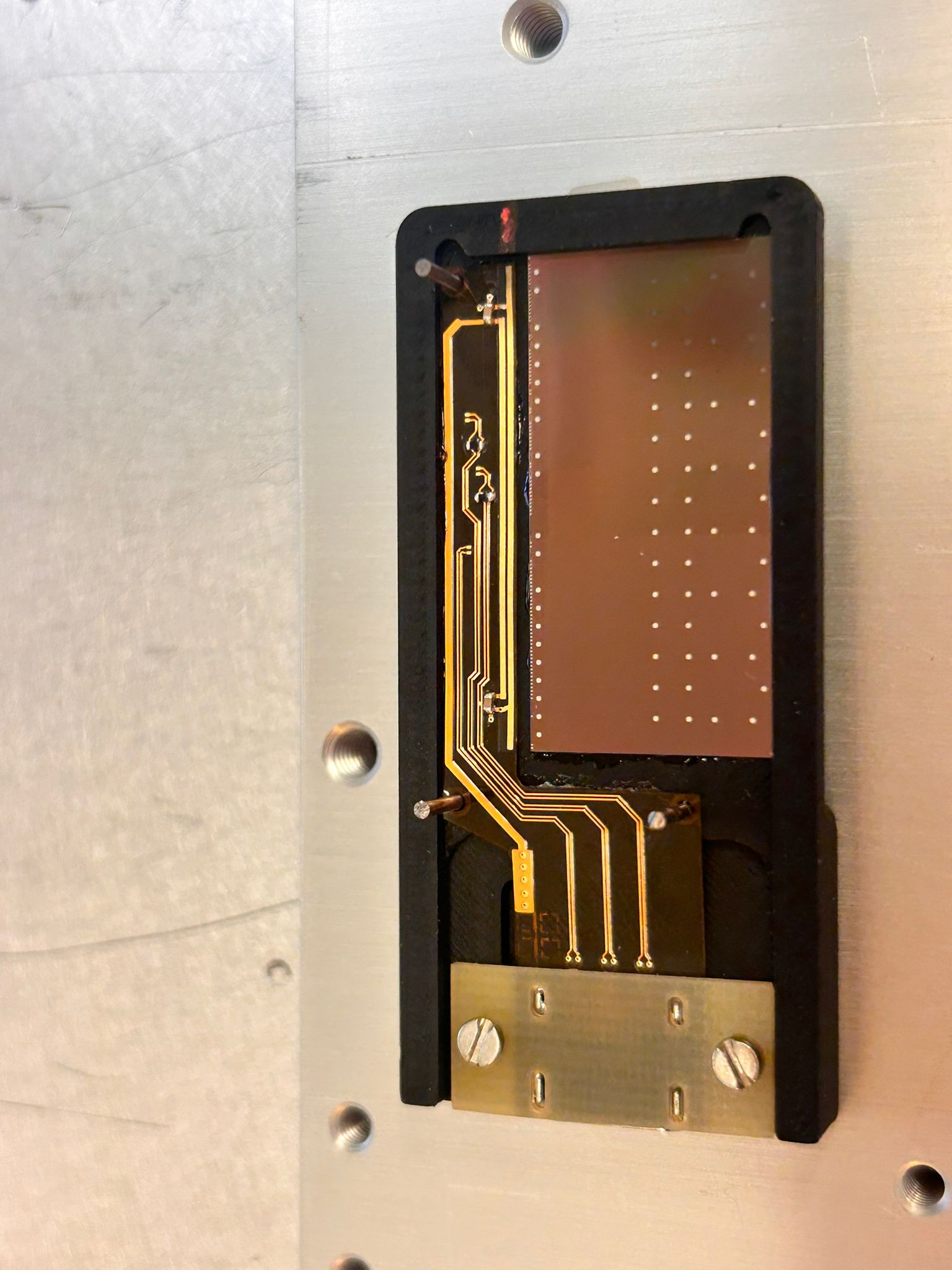 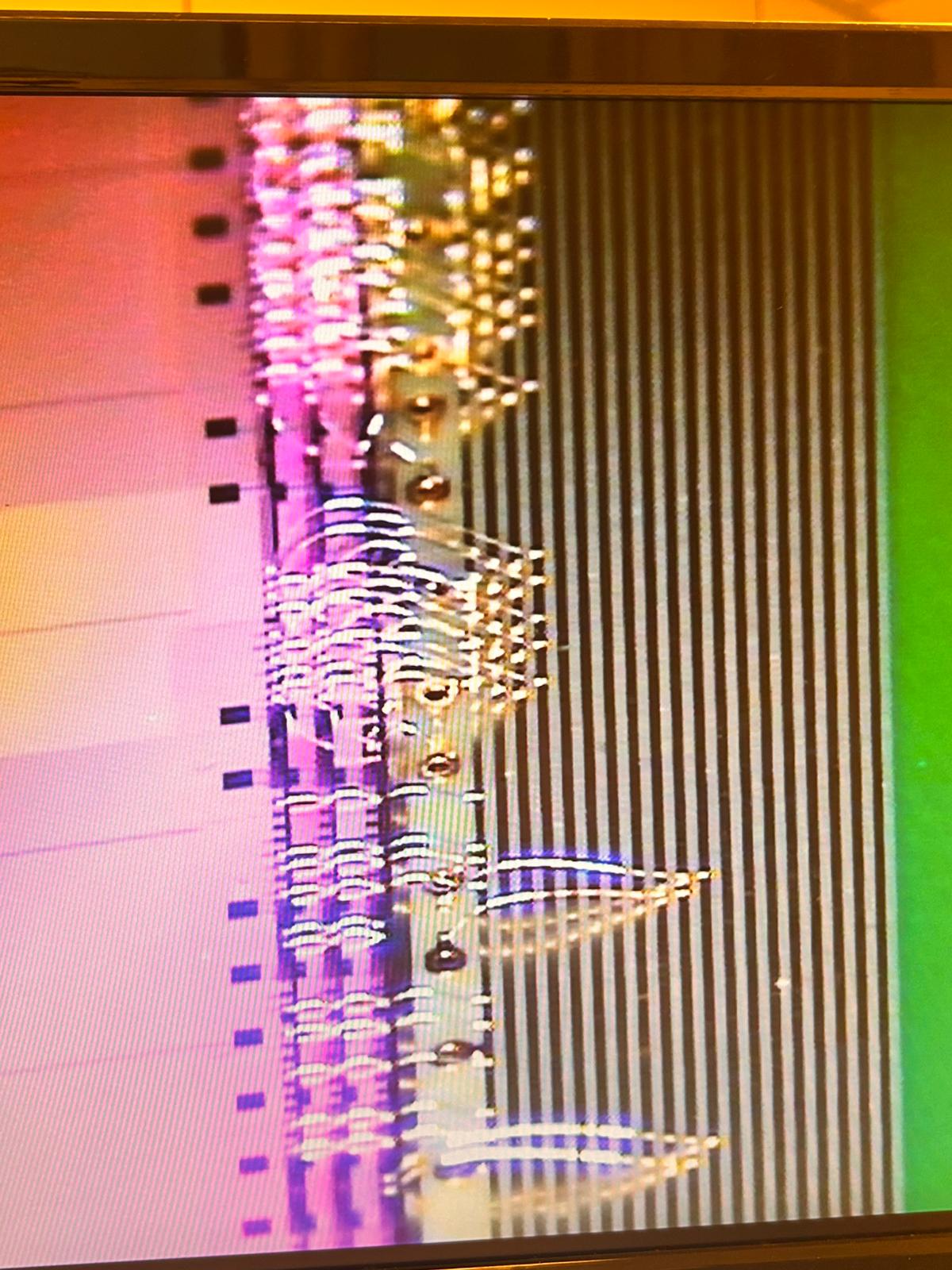 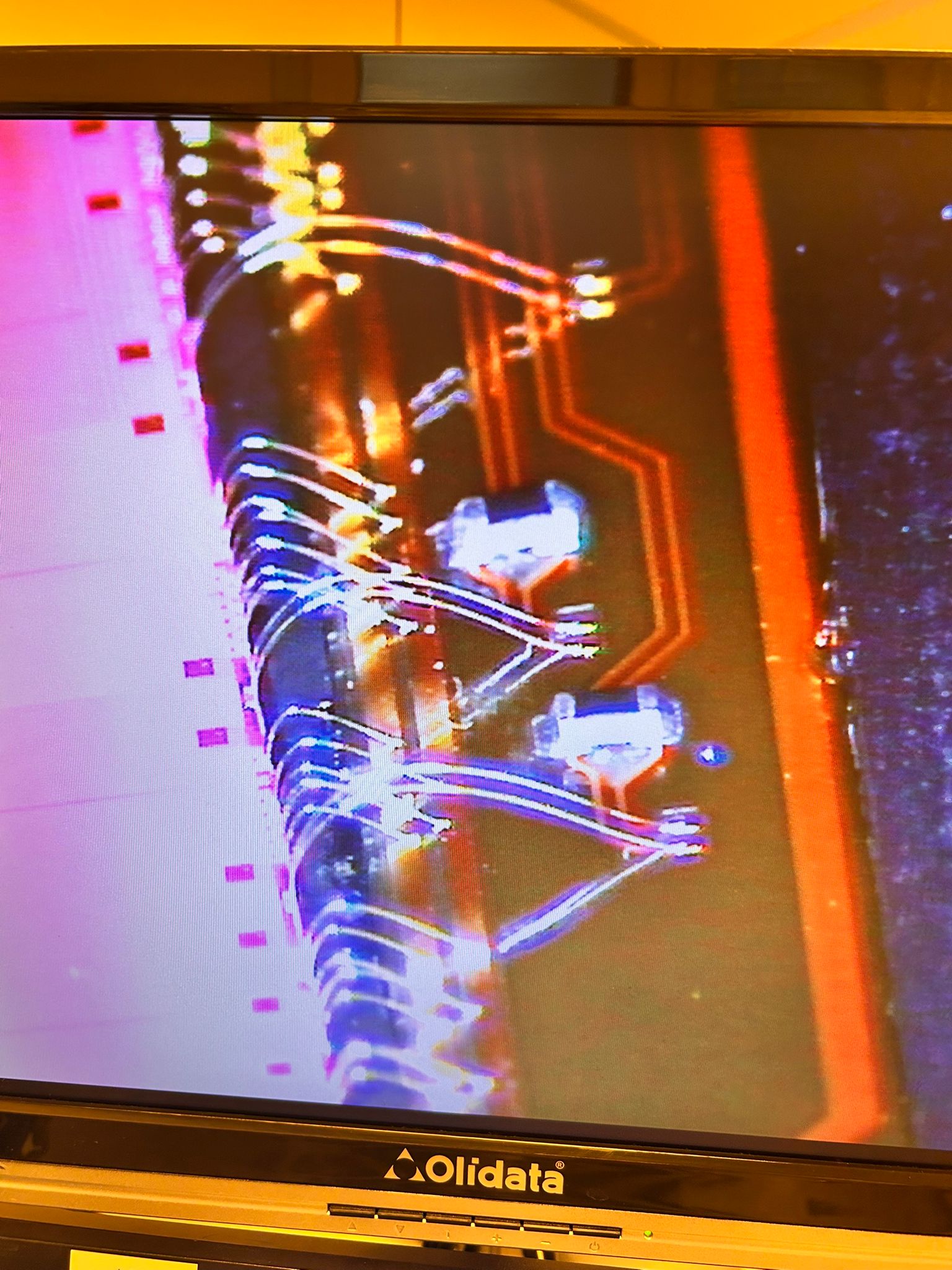 VARIE ED EVENTUALI
Regolamento accessi in Camera Pulita è stato diffuso
Pagina del Servizio Alte Tecnologie in costruzione (grazie Angelo Ceres): vi invito ad inviare i contributi delle attività in svolgimento
Manutenzione della bondatrice G5 e corso intermediate eseguito da Ciani, Sala, Martiratonna, Morga
Costi della camera pulita 2024
CdS- Richiesta servizio AT
4
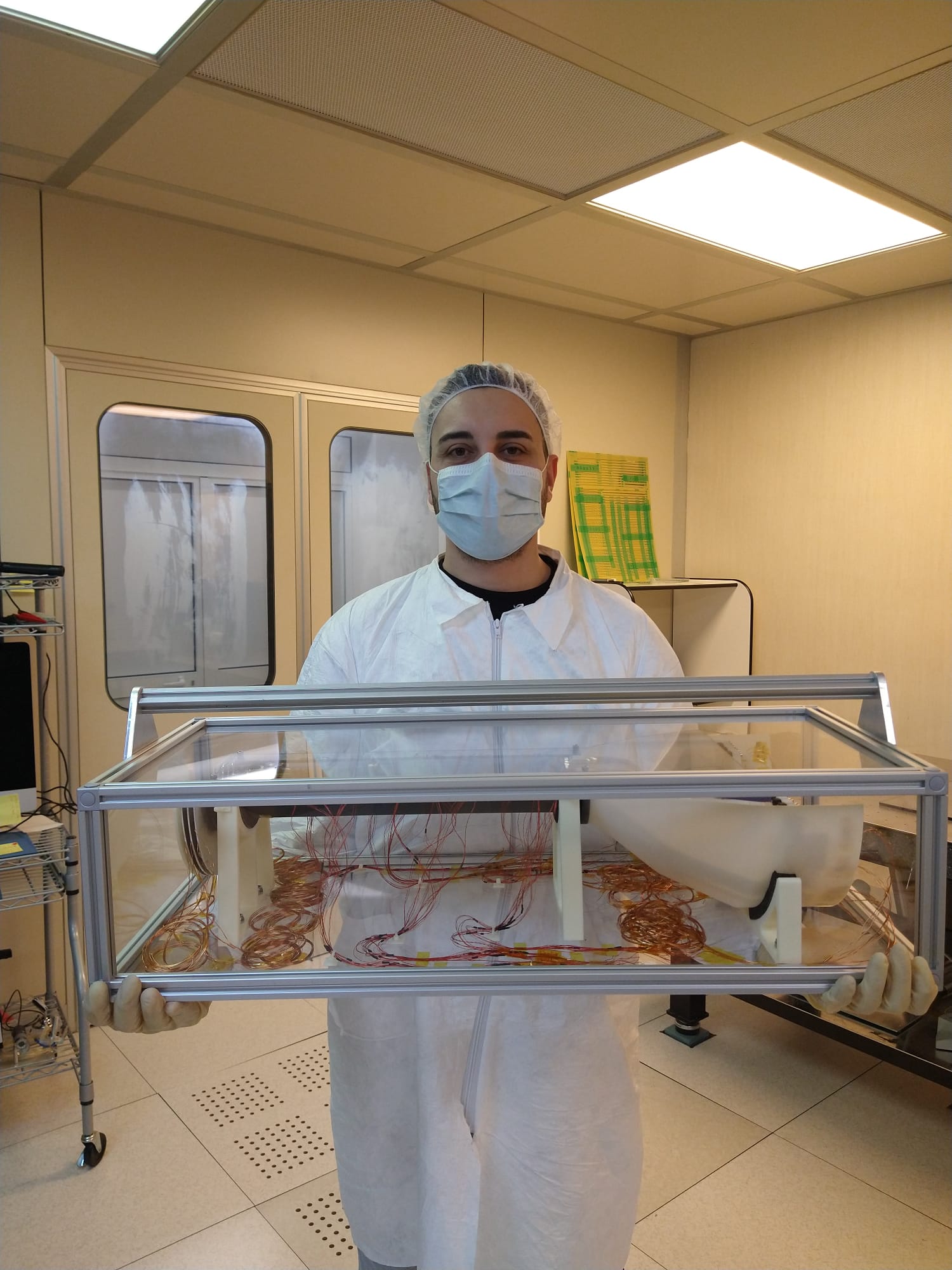 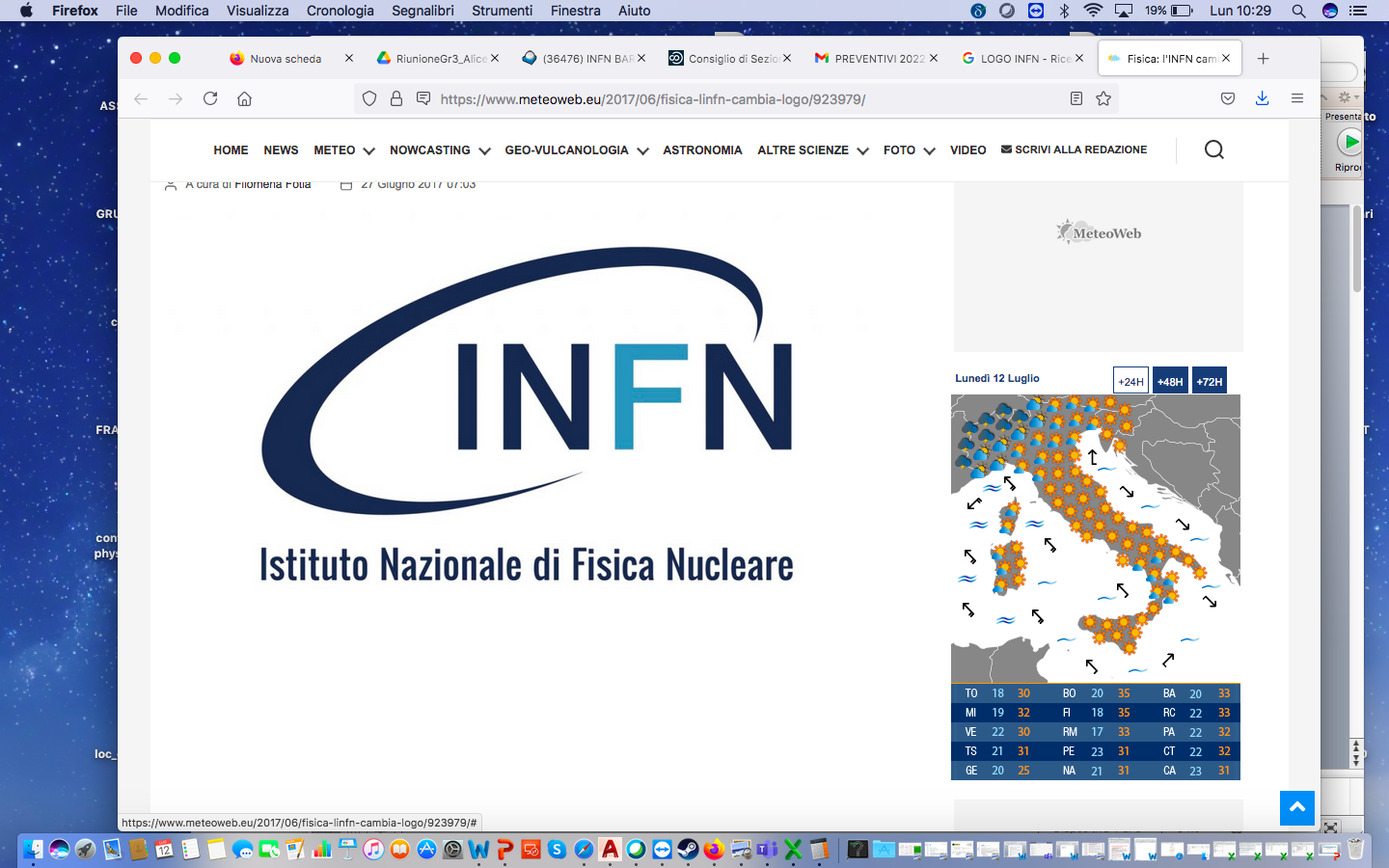 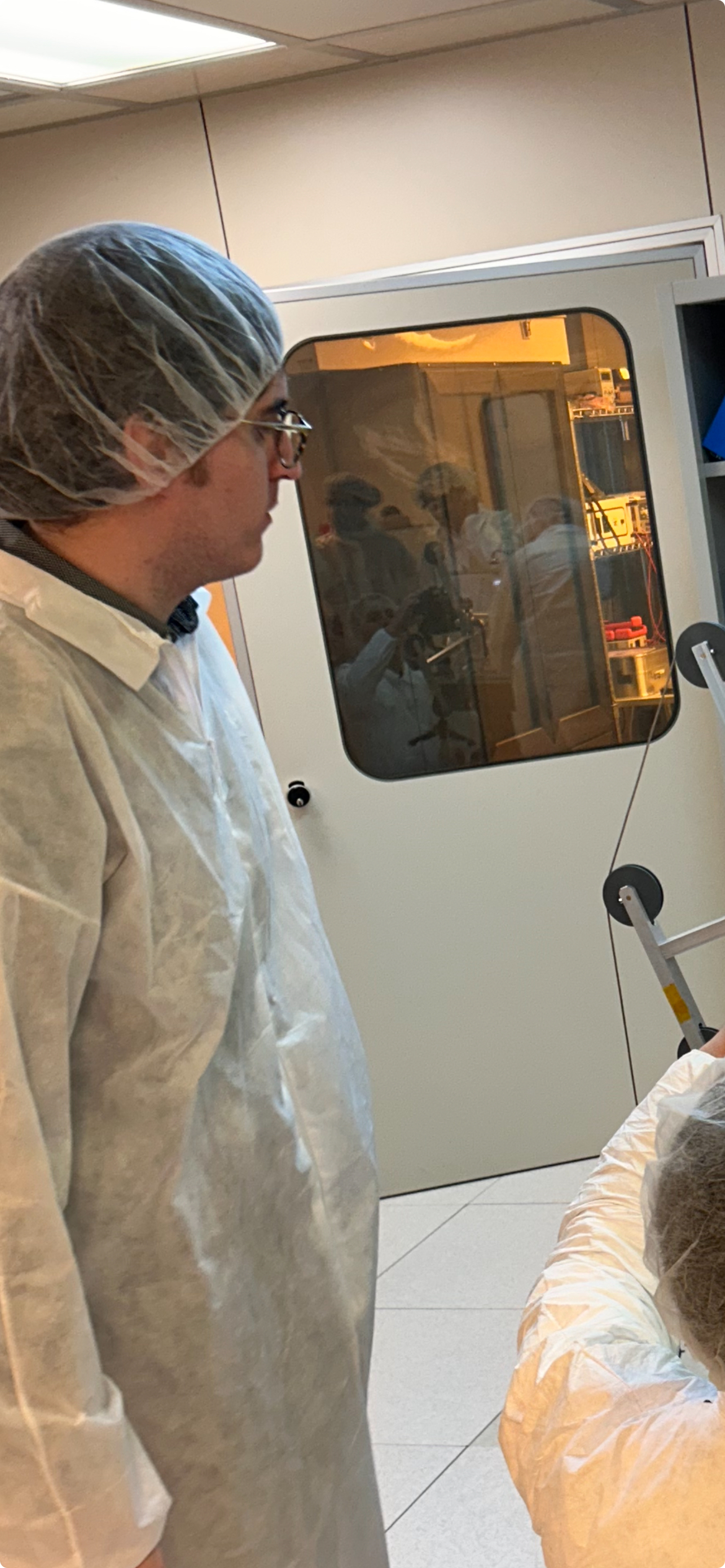 Composizione del Servizio
	
Giuliano Sala
Sabino MartiradonnaVito Porcelli (Borsista da Aprile 2025)

Disponibilità di 28/30 mesi persona
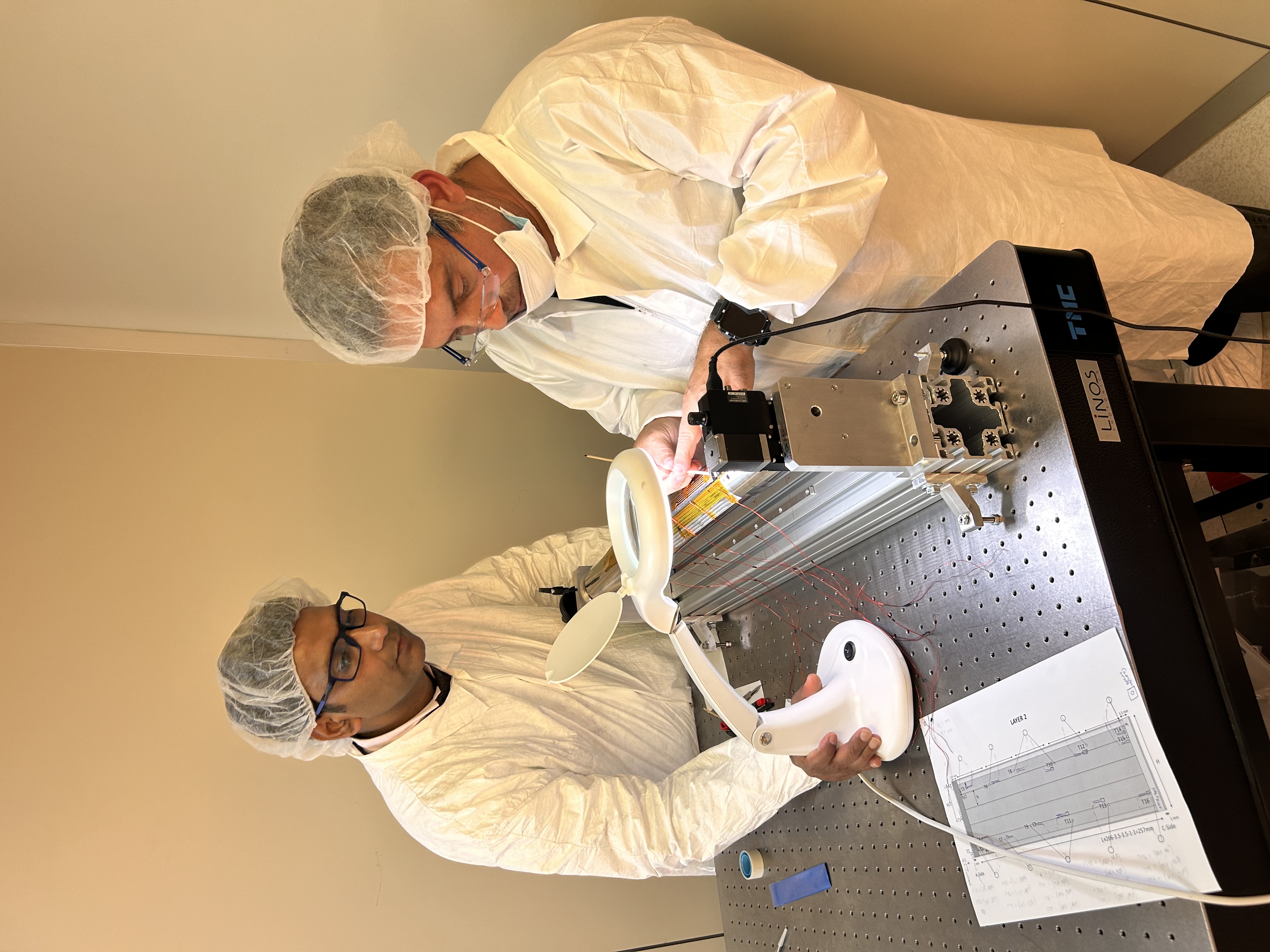 CdS- Richiesta servizio AT
5
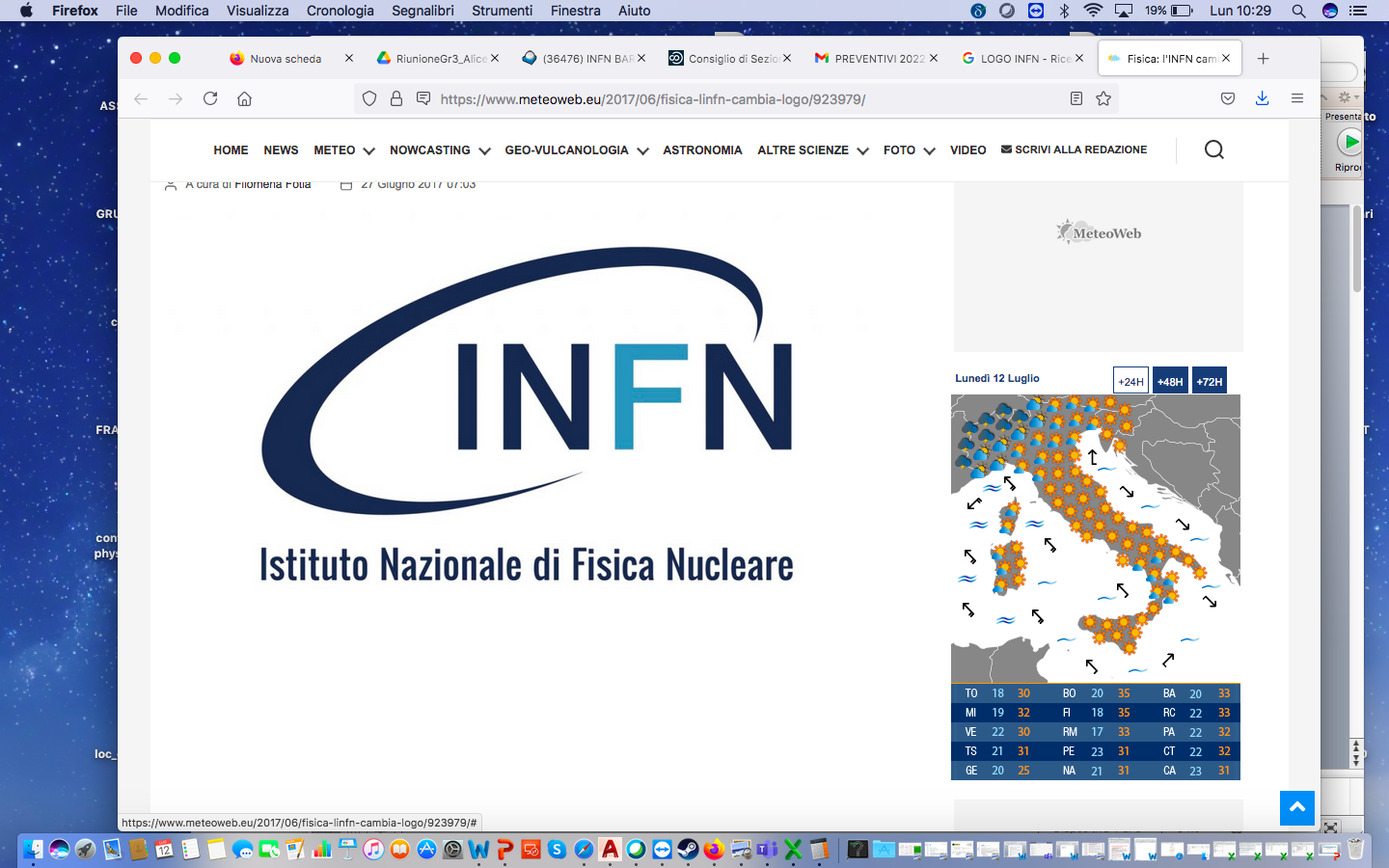 CMS Assemblaggio e saldatura moduli per produzione tracciatore
20 mesi-persona

Costruzione moduli GEM-ME0
1 mese-persona (tendenzialmente solo spazio)

Super_K
Assemblaggio di 2 thickGEM di circa 30cm di diametro0.5 mese-persona (tendenzialmente solo spazio)

LHCb
Incollaggio e saldatura di 200 chip prodotti dal servizio elettronica
Per farne 20 ci abbiamo messo 3 settimane in passato 

FCC
Test di fili 
0.5 mese-persona (tendenzialmente solo spazio)
CdS- Richiesta servizio AT
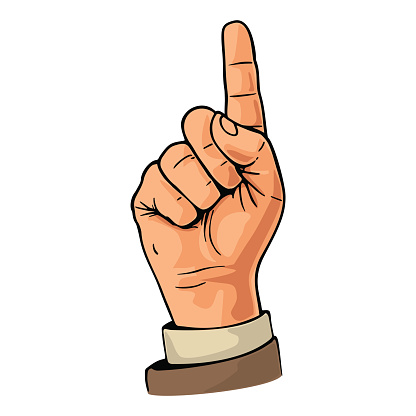 6
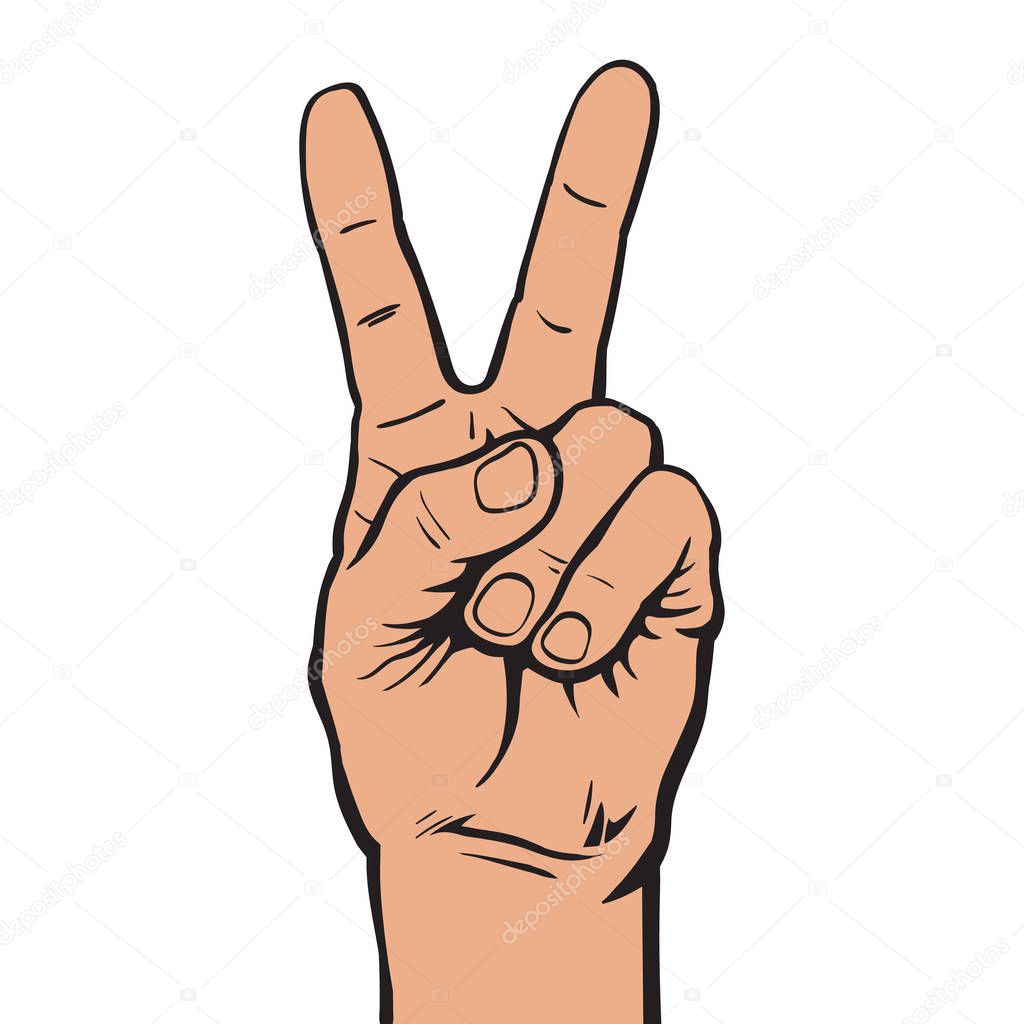 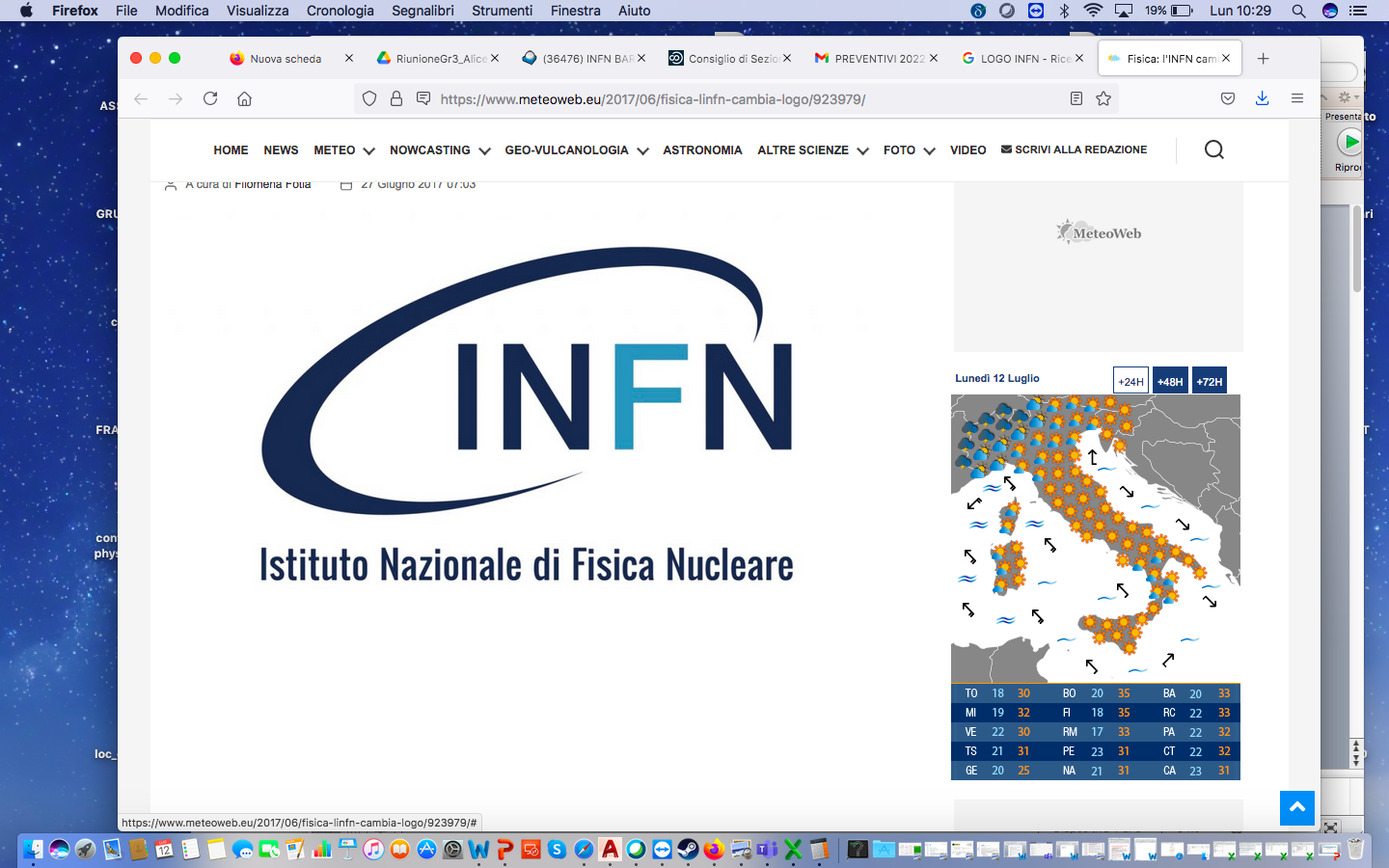 CTA
Ispezione e riparazione SiPM (wire bonding)
1 mese persona
CdS- Richiesta servizio AT
HERD_DMP
Incollaggi/montaggi di precisione di elementi del nuovo prototipo PSD
1 mese persona
ADAPT
Wrapping tile ACD di volo
2 mesi persona
NUSES
Incollaggio fibre in camera pulita
1 mesi persona
SpaceItUp - ASI
Attività di incollaggio di SiPM su scintillatori per RadMon
1 mese persona
New Astrogam
Incollaggio e bonding Silici Doppia Faccia
2 mesi persona
7
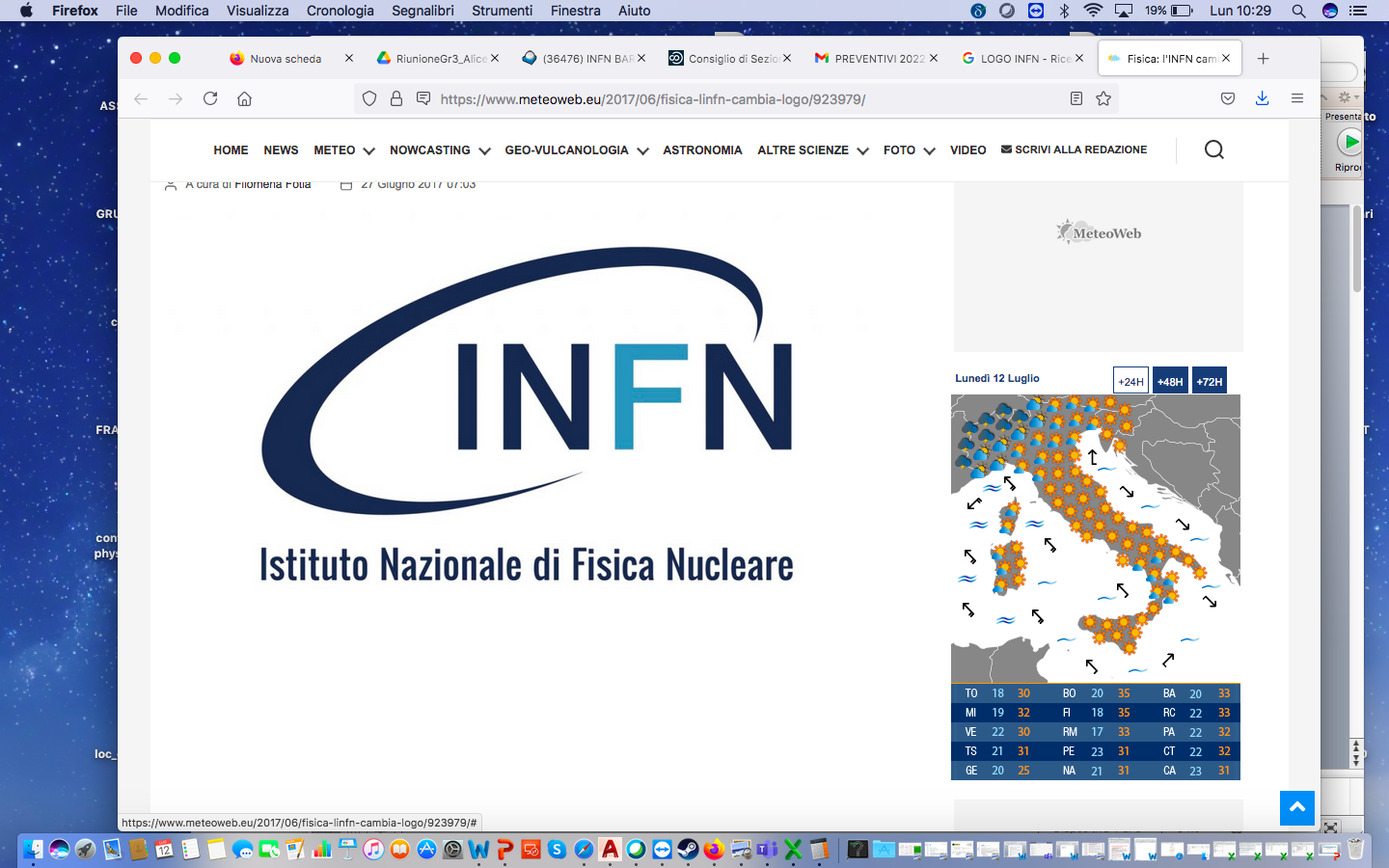 ALICE-ITS3Assemblaggio e saldatura + test con flussaggio aria in “mini galleria del vento” 
2 mesi-persona
ALICE-3
Definizione procedure di assemblaggio moduli Middle-layer1 mesi-persona

EPIC-Prototipi L0-L1, incluso modello integrante heaters e version più evolute-Studi piegamento/assemblaggio L2
4 mesi-persona

PRIN
Assemblaggio moduli A9 meccanici con sensori di grandi dimensioni e sviluppo tool di handling degli stessi
1 mesi-persona
CdS- Richiesta servizio AT
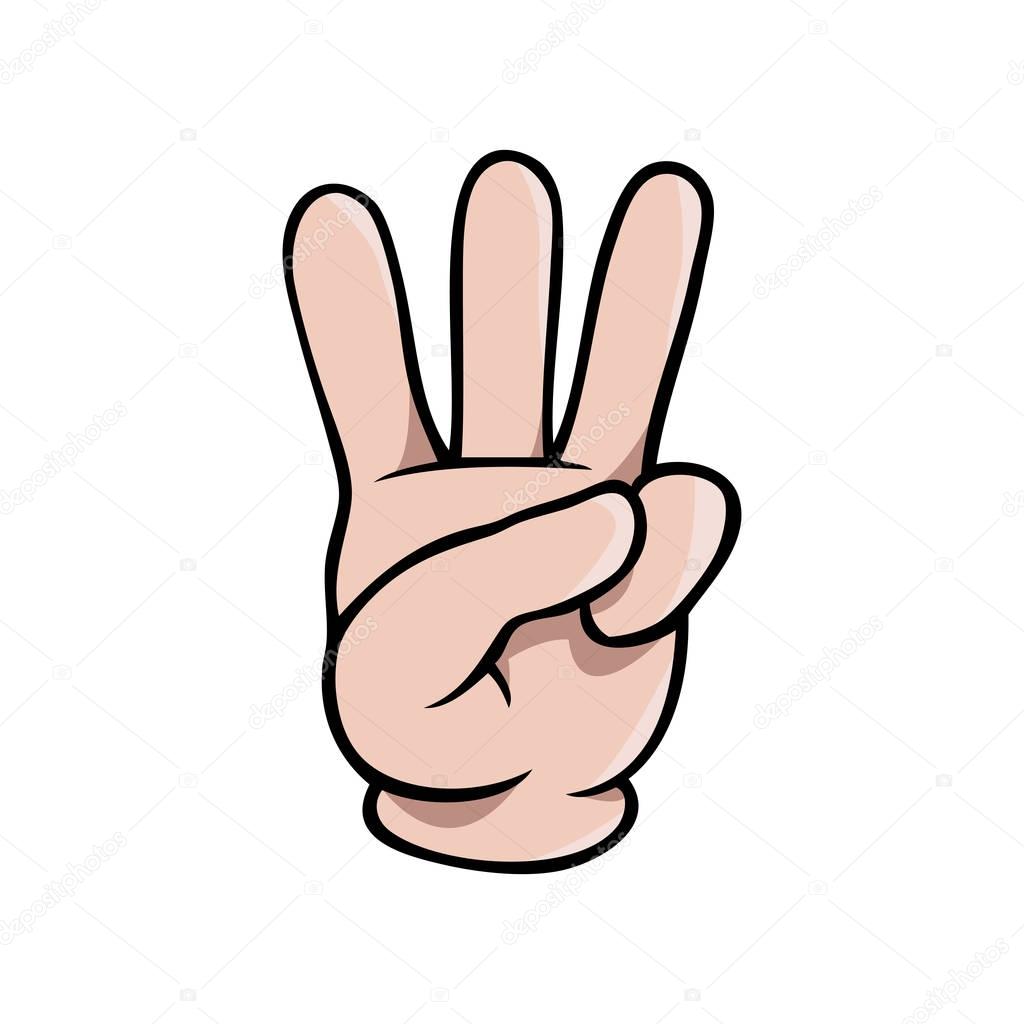 8
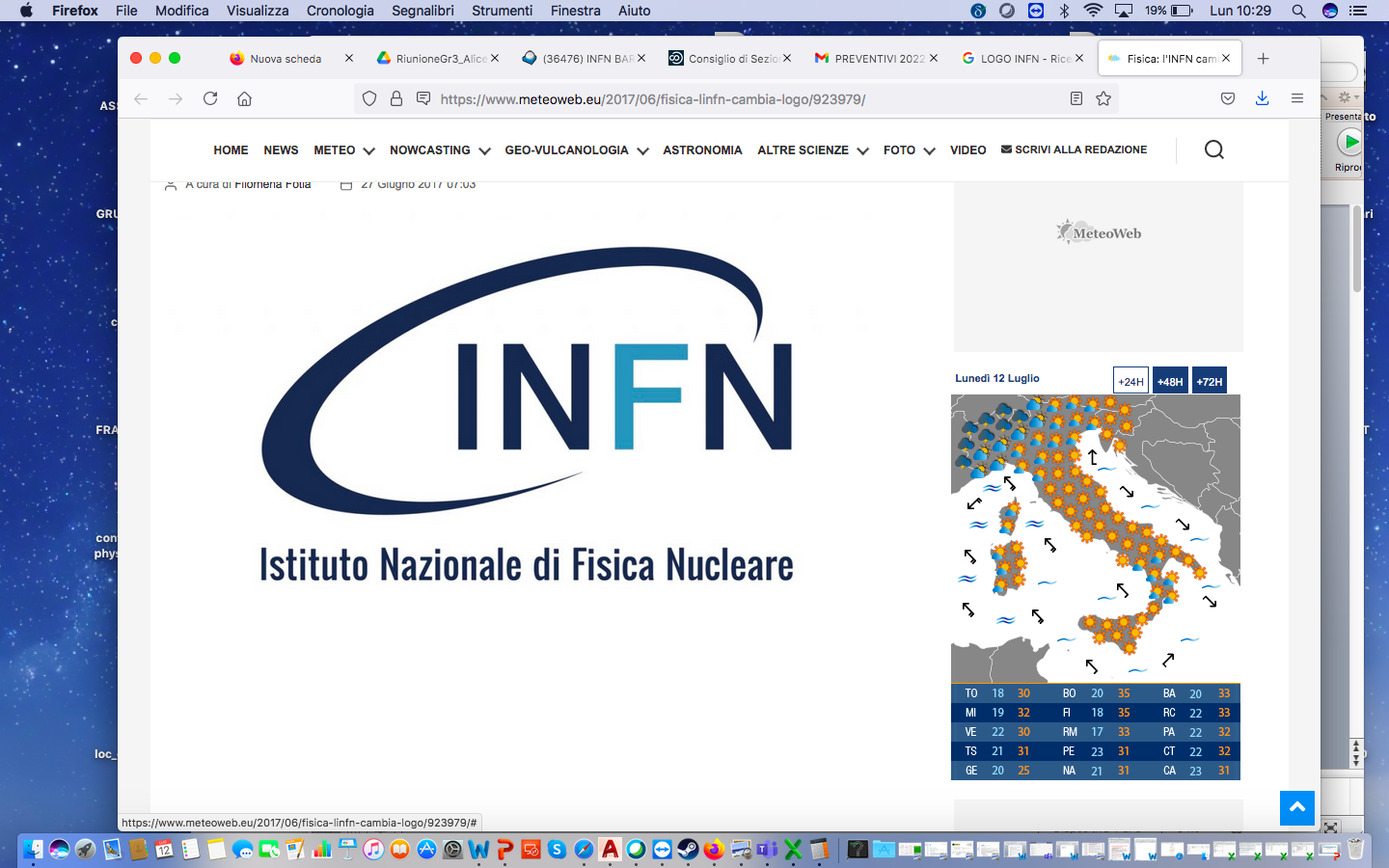 Recap delle richieste  - Servizio Alte Tecnologie - 2026
Senza considerare urgenze e priorità improvvise
9